Судебная практика по искам прокуроров о создании специализированной службы в сфере похоронного дела
Заместитель директора
Вишневецкий Анатолий Сергеевич

Заместитель начальника экспертно-правового отдела
Пенизев Максим Витальевич
Проблема
Позиция Комитета Государственной Думы по федеративному устройству и вопросам местного самоуправления
Не вполне ясно также, является ли создание такой специализированной службы обязательным в каждом муниципальном образовании или осуществляется по мере необходимости, на усмотрение органов местного самоуправления.

Для разрешения возникших коллизий представляется необходимым внести изменения в Федеральный закон от 12 января 1996 г. № 8-ФЗ.

При этом полагаем, что целесообразно предоставить органам местного самоуправления возможность реализовывать свои полномочия в сфере похоронного дела различными, не противоречащими гражданскому законодательству способами: путем создания специализированной службы в форме муниципальной организации, или наделения данным статусом иных хозяйствующих субъектов по результатам открытого конкурса <…>
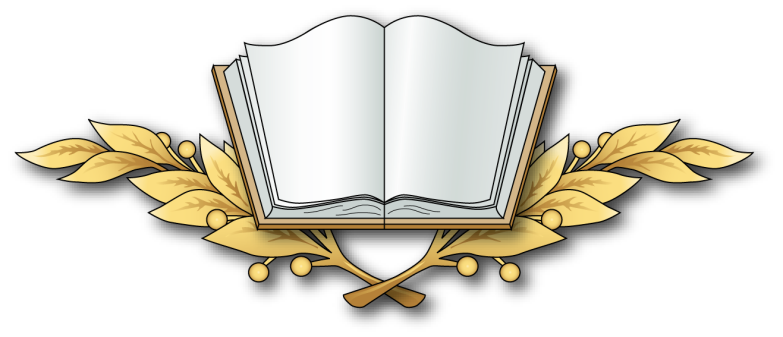 [Speaker Notes: http://komitet4.km.duma.gov.ru/Voprosy-i-otvety/Federalnyj-zakon-ot-6-oktyabrya-2003-god/Vopros/Voprosy-mestnogo-znacheniya-stati-14-16-/item/15990597]
Позиция Верховного Суда РФКассационное определение от 1 июня 2018 г. № 36-кгпр18-3
Закон № 8-ФЗ не содержит понятие специализированной службы. Согласно пункту 2.1.3 ГОСТа 32609-2014 это хозяйствующий субъект, на который возлагается обязанность по осуществлению погребения умерших или погибших, которые кроме ритуальных и мемориальных услуг оказывают дополнительные обрядовые, юридические и другие виды услуг.
Анализ законоположений приводит к заключению, что федеральный законодатель предусмотрел создание специализированной службы именно органом местного самоуправления как гарантию безусловного исполнения требований Закона № 8-ФЗ и предоставления лицам, взявшим на себя обязанность по погребению умершего, права выбора организации, осуществляющей услуги по погребению, независимо от наличия на территории муниципального образования иных субъектов предпринимательской деятельности, оказывающих услуги в сфере похоронного дела.
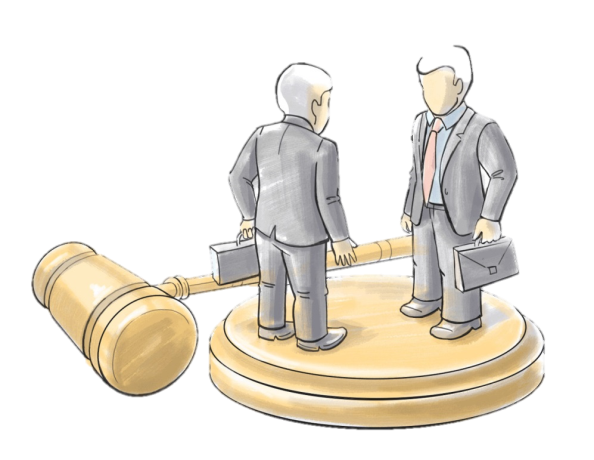 Позиция Верховного Суда РФКассационное определение от 1 июня 2018 г. № 36-кгпр18-3
При таком положении вывод суда первой инстанции о том, что статусом специализированной службы может наделяться любой хозяйствующий субъект, в том числе и не учрежденный органом местного самоуправления, является ошибочным.
Административные иски прокуратуры
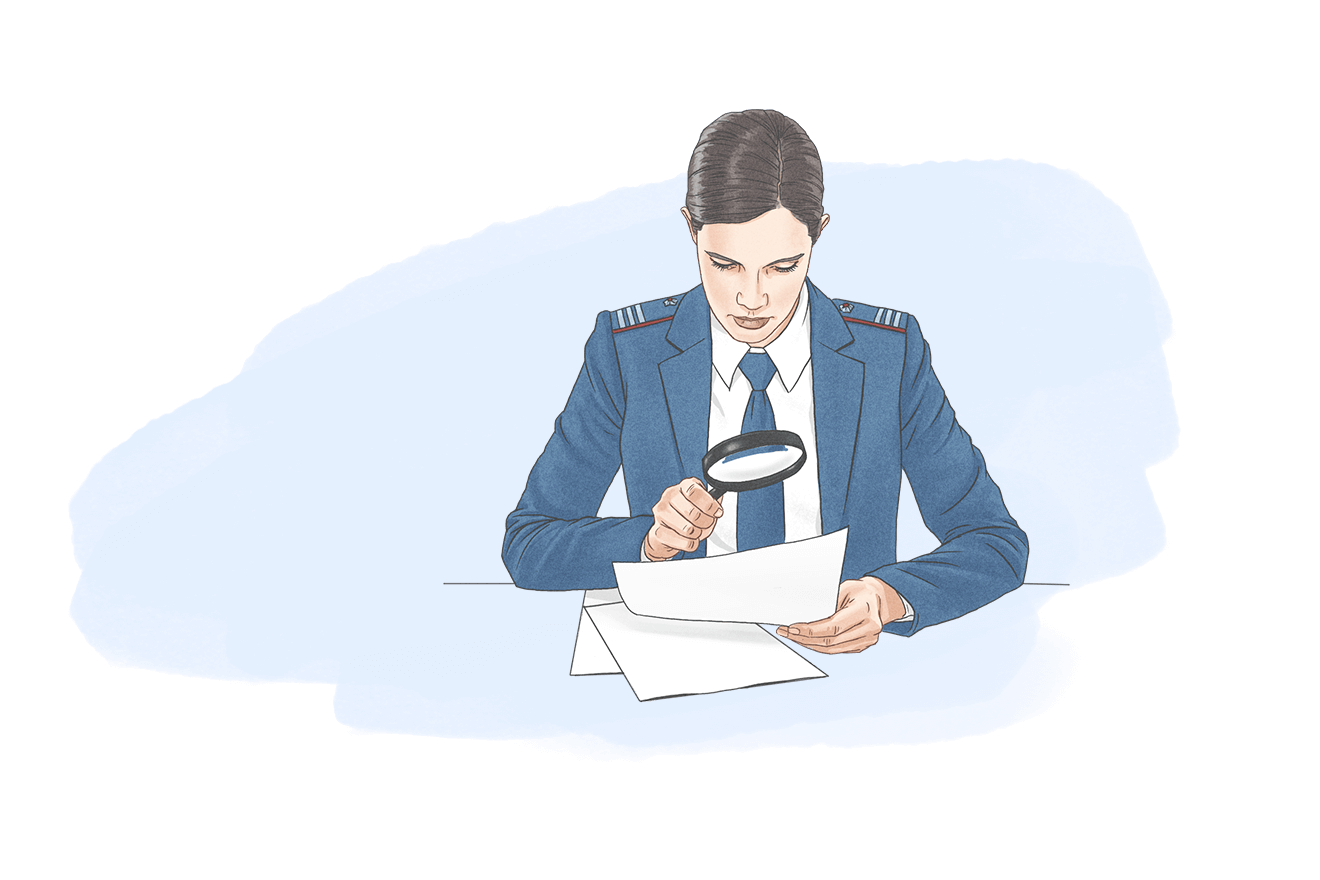 Признать бездействие администрации незаконным.


Возложить на администрацию обязанность по созданию специализированной службы по вопросам похоронного дела.
Аргументы в защиту муниципальных образований
Доводы административного истца о нарушении прав неопределенного круга лиц в данном случае нельзя признать убедительными, поскольку каких-либо доказательств данному обстоятельству не представлено.
Данных о нарушении прав граждан администрацией сельсовета ввиду отсутствия специализированной службы, не имеется, напротив, администрацией изданы документы о похоронном деле, предоставлении земельных участков, и в случае необходимости вопросы оказания гражданам ритуальных услуг администрацией сельсовета решаются.
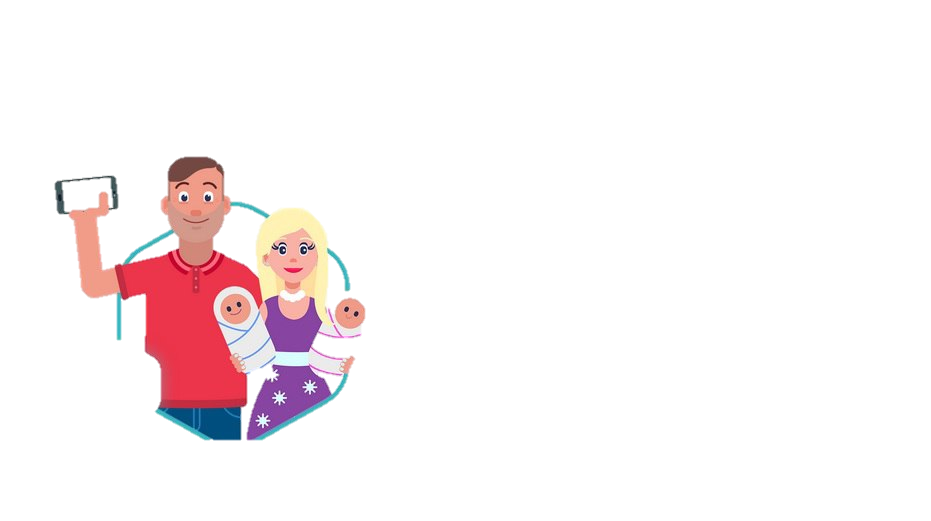 Аргументы в защиту муниципальных образований
Порядок деятельности специализированных служб по вопросам похоронного дела определяется органами местного самоуправления.
Приведенным законом не определен порядок создания специализированных служб по вопросам похоронного дела. Следовательно, органы местного самоуправления не ограничены в правовой регламентации соответствующих вопросов.
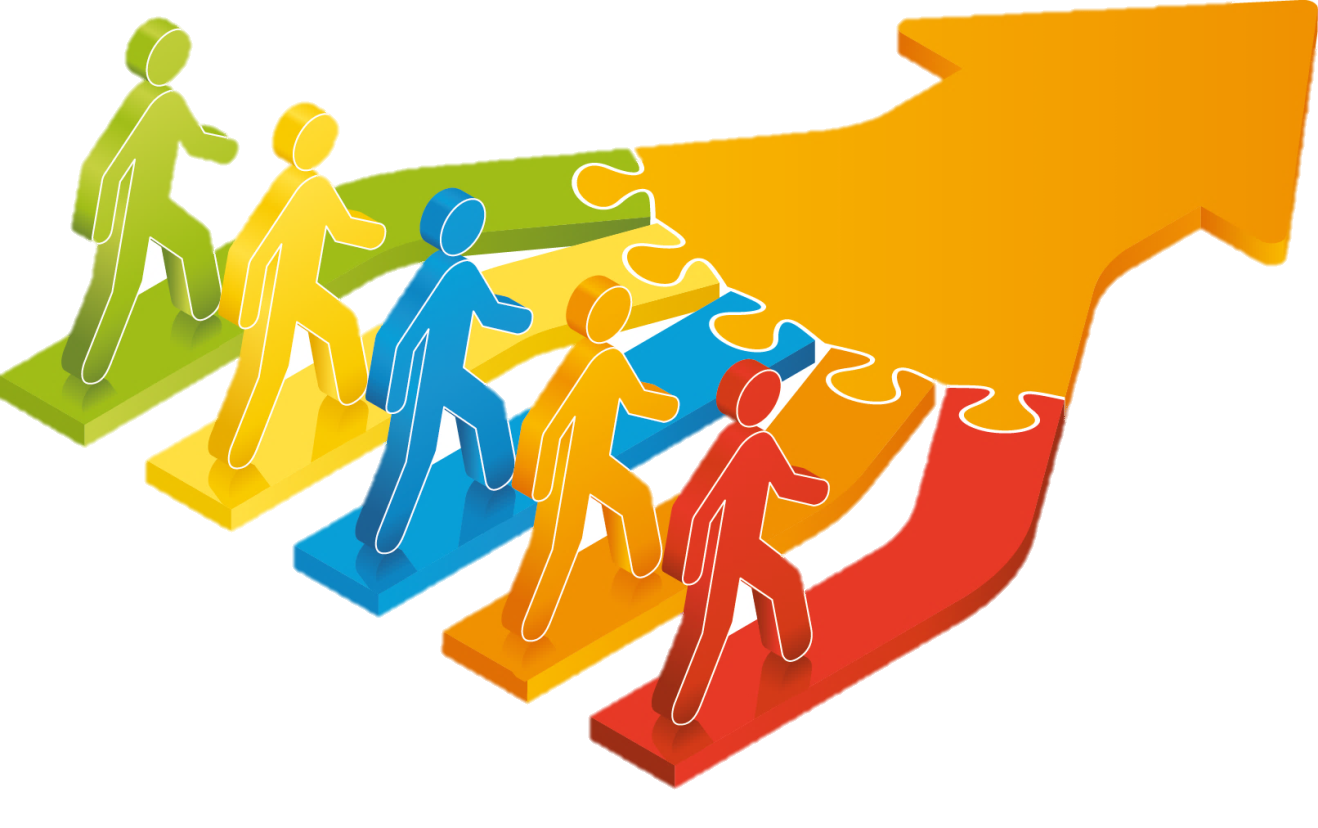 Аргументы в защиту муниципальных образований
При этом к вопросам местного значения сельского поселения в силу ч. 3 ст. 14 Федерального закона «Об общих принципах организации местного самоуправления в Российской Федерации» относится не оказание, а организация ритуальных услуг. 
Органы местного самоуправления не вправе заниматься экономической деятельностью, хозяйствующими субъектами не являются.
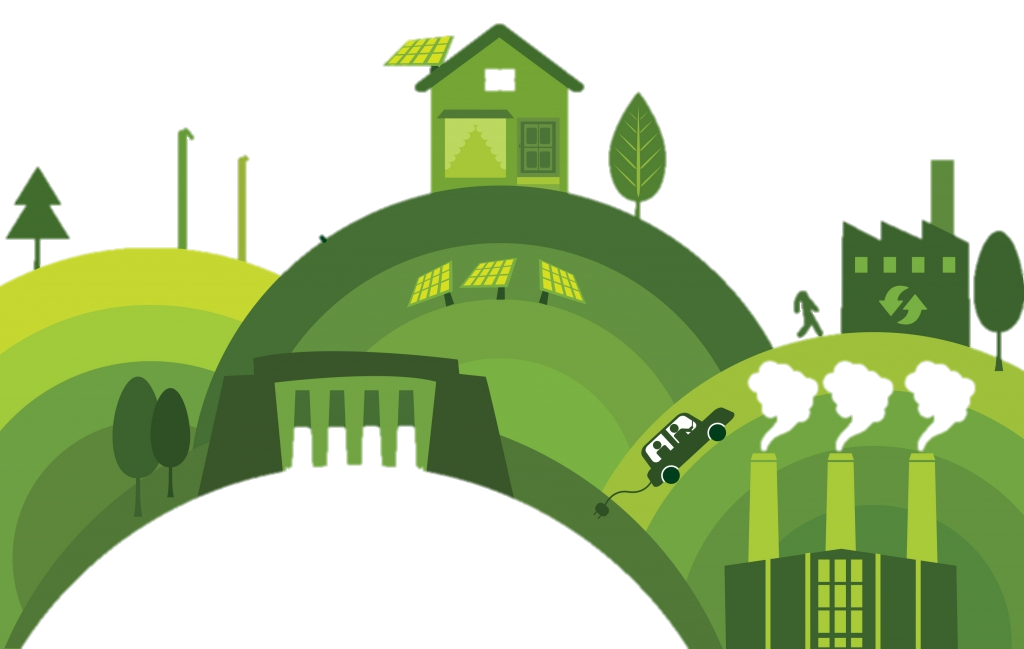 Аргументы в защиту муниципальных образований
В целях решения вопросов местного значения органы местного самоуправления обладают полномочиями не только по созданию муниципальных предприятий и учреждений, но также полномочиями на осуществление закупок товаров, работ, услуг для обеспечения муниципальных нужд. (п. 3 ч. 1 ст. 17 Федерального закона «Об общих принципах организации местного самоуправления в Российской Федерации»).
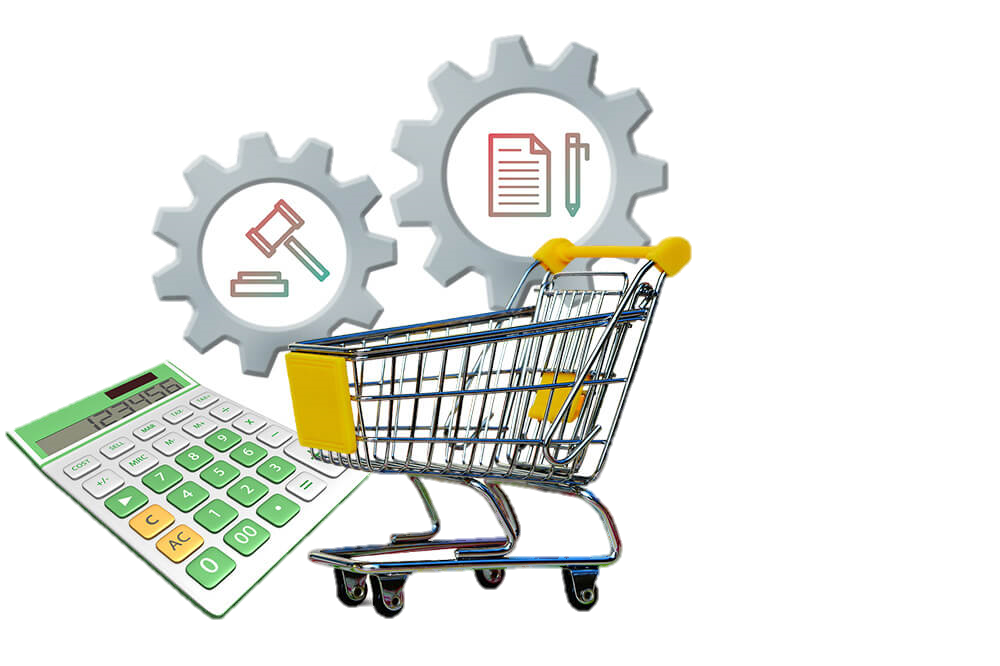 Аргументы в защиту муниципальных образований
Все услуги по погребению, в том числе оказываемые в пределах гарантированного перечня, обладают свойствами товара, а соответствующая деятельность специализированных служб всегда является экономической деятельностью и, соответственно, в рассматриваемом случае с учетом статуса муниципального образования целесообразно, что она должна осуществляться на конкурентном рынке, а следовательно, предпочтительнее определять хозяйствующий субъект, наделяемый правом оказывать ритуальные услуги за счет бюджета, именно на конкурсной основе.
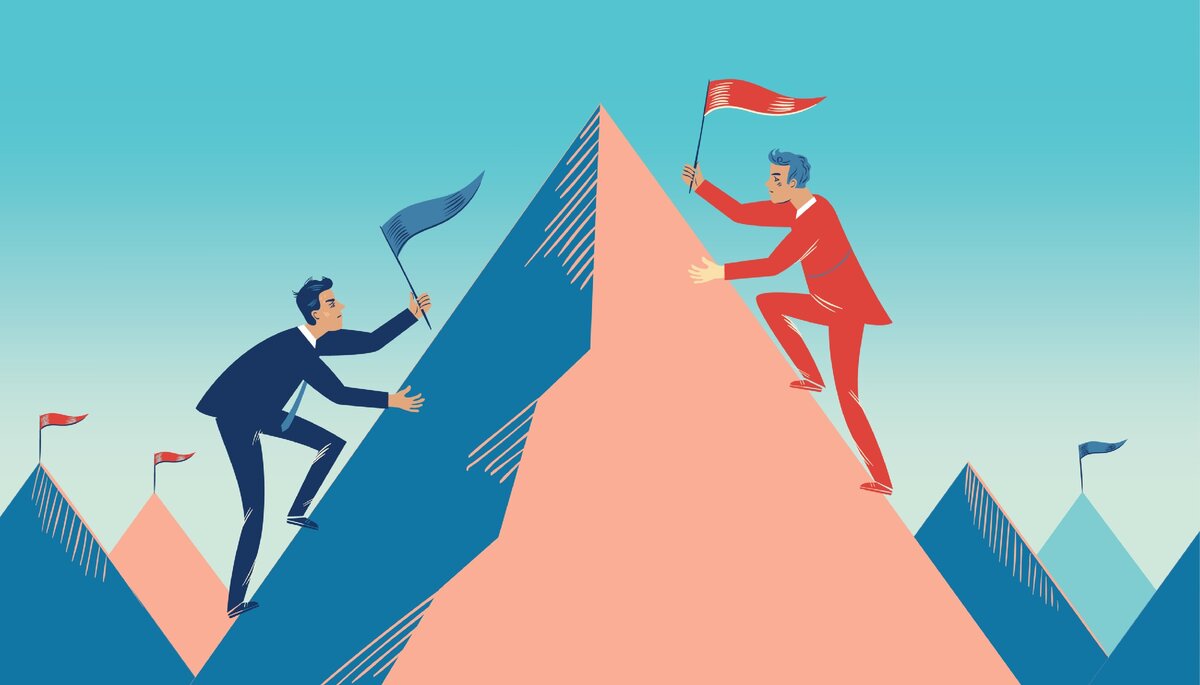 Аргументы в защиту муниципальных образований
Для получения статуса специализированной службы администрацией проводится открытый конкурс по выбору организации, оказывающей услуги по погребению, с целью дальнейшего присвоения статуса специализированной службы по вопросам похоронного дела по предоставлению гарантированного перечня услуг по погребению в соответствии с Федеральным законом «О контрактной системы в сфере закупок товаров, работ, услуг для обеспечения государственных и муниципальных нужд» от 05.04.2013 № 44-ФЗ.
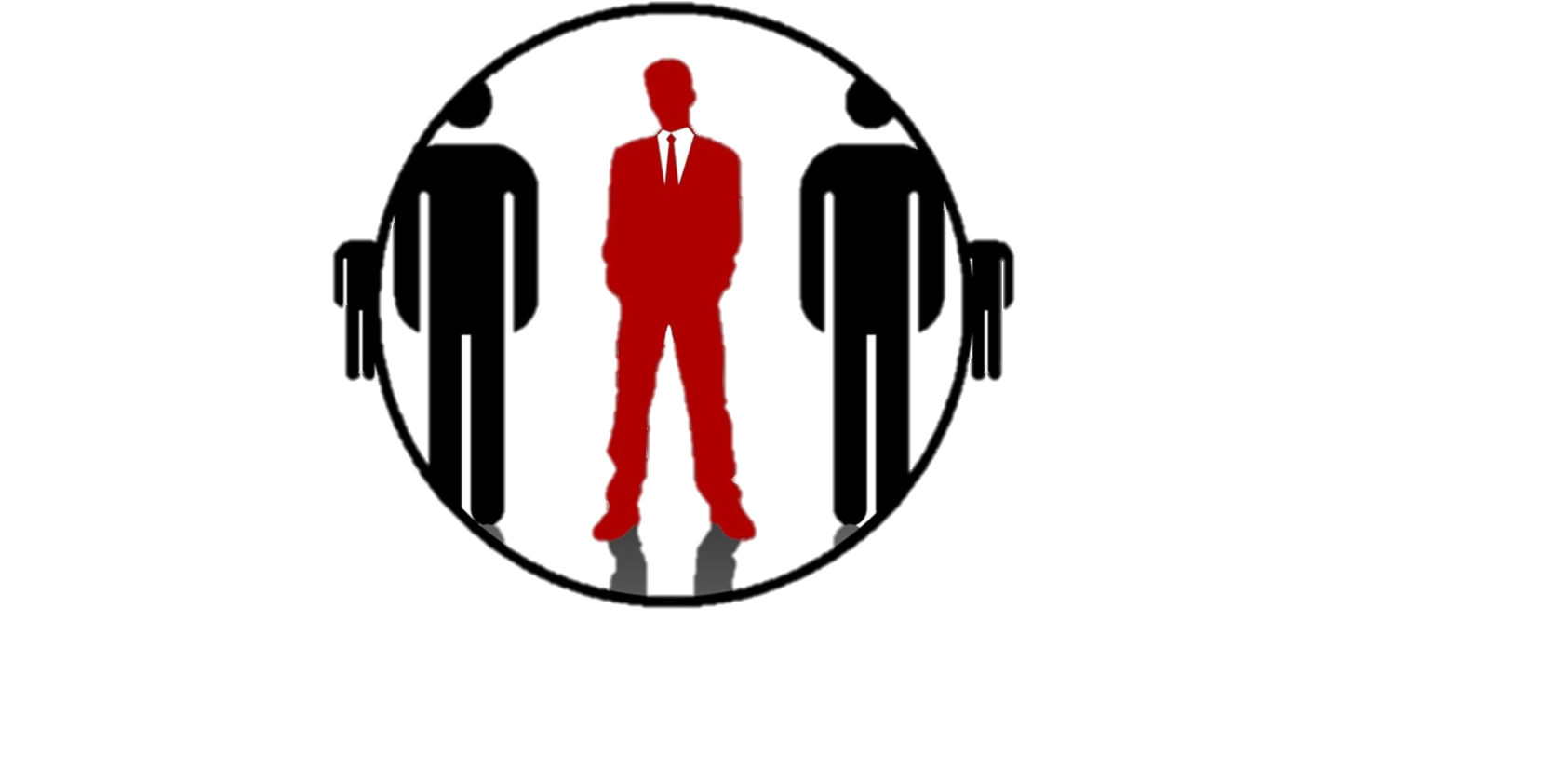 Аргументы в защиту муниципальных образований
В муниципальном образовании Ястребовский сельсовет Ачинского района, в котором проживает около полутора тысяч человек, нецелесообразно и финансово затруднительно создание муниципального хозяйствующего субъекта – специализированной службы по вопросам похоронного дела.
В Ястребовском сельсовете Ачинского района право граждан на получение гарантированного перечня услуг по погребению гарантируется посредством создания органом местного самоуправления специализированной службы по вопросам похоронного дела путем придания соответствующего статуса хозяйствующим субъектам, предоставляющим ритуальные услуги, различных организационно-правовых форм, созданных в соответствии с действующим законодательством.
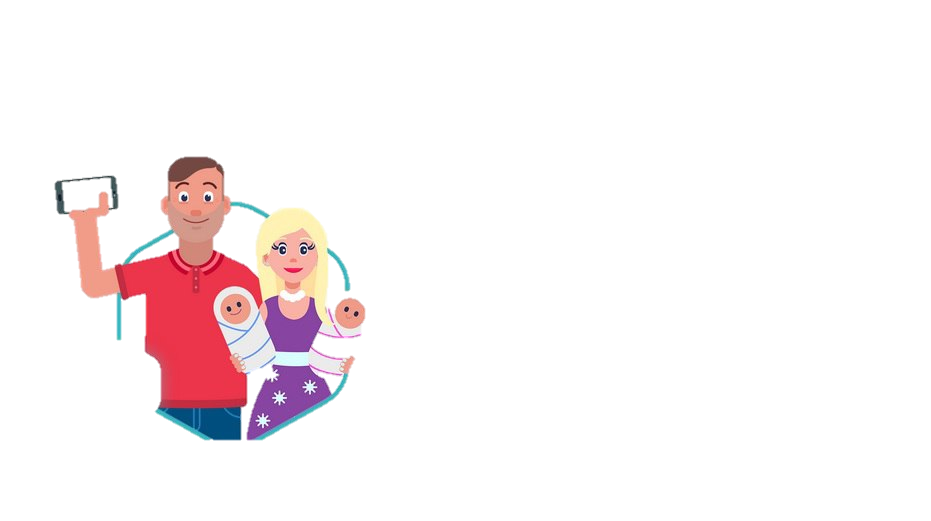 Использованная судебная практика
Апелляционное определение Красноярского краевого суда от 11.06.2018 по делу 33а-9629/2018       
                 
Апелляционное определение Красноярского краевого суда от 23.12.2020 по делу № 33а-13315/2020

Апелляционное определение Красноярского краевого суда от 15.02.2021 по делу № 33а-2040/2021

Апелляционное определение Красноярского краевого суда от 29.03.2021 по делу № 33а-3969/2021
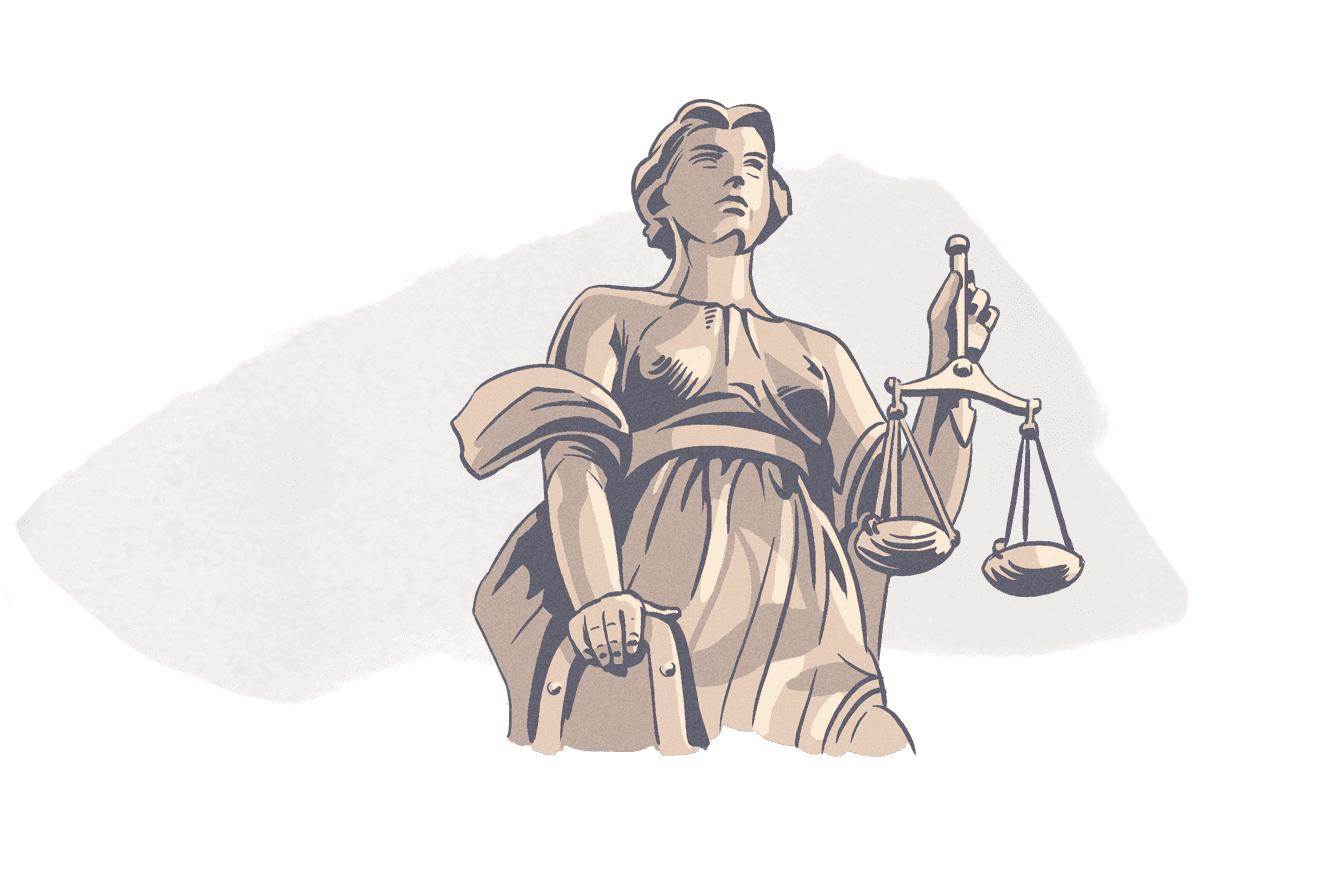